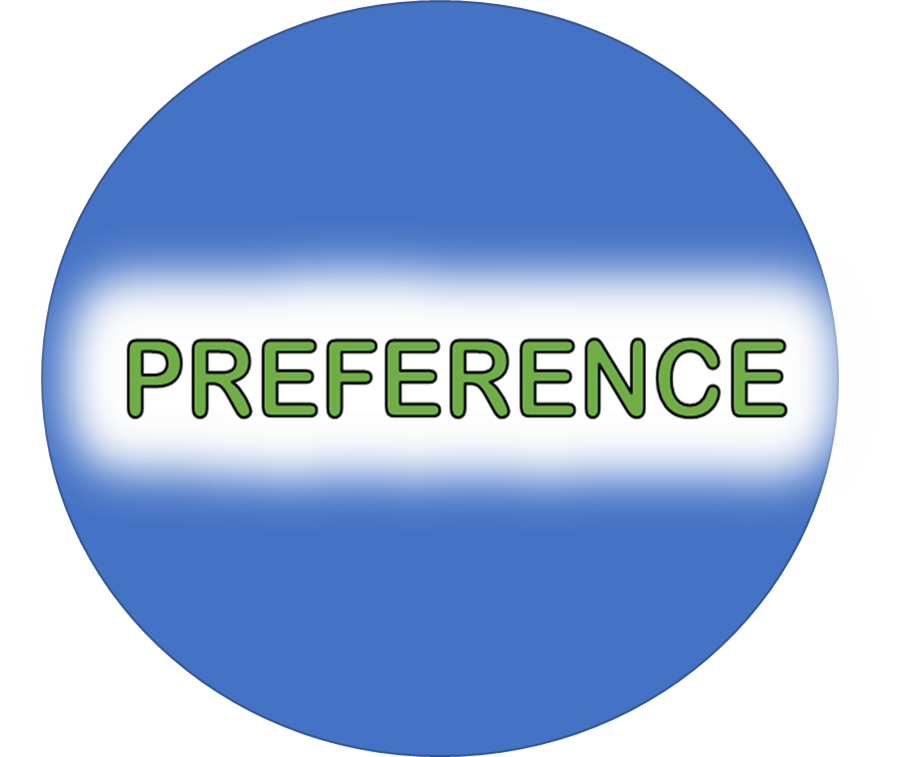 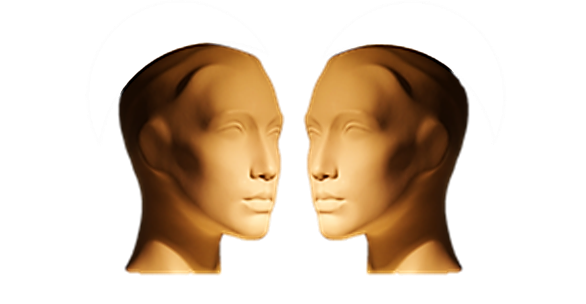 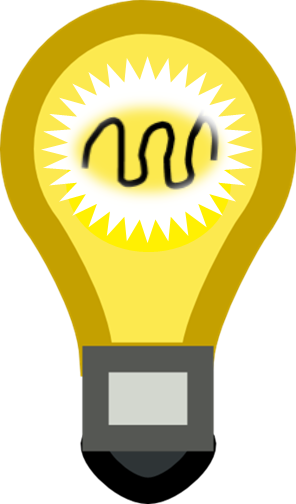 CONTEXTS
CHECK THIS WORD